dia1
Consagración de tu cuerpo, de tus 5 sentidos y de lo que tienes: tus juegos, tus libros …
Amigos de Jesús y María El Salvador/ FLORIDA CENTER FOR PEACE MIAMI
1. Breve historia de un santo
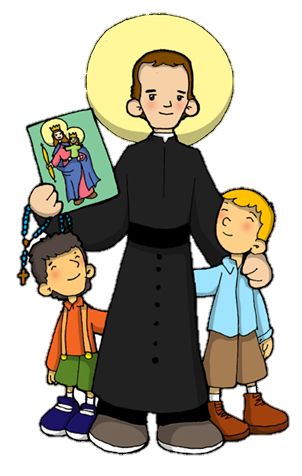 Entremos en la danza con dios
La verdadera historia de San Juan Bosco (Don Bosco)
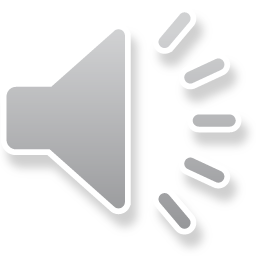 Amigos de Jesús y María El Salvador/ FLORIDA CENTER FOR PEACE MIAMI
2. Un tiempo de oración
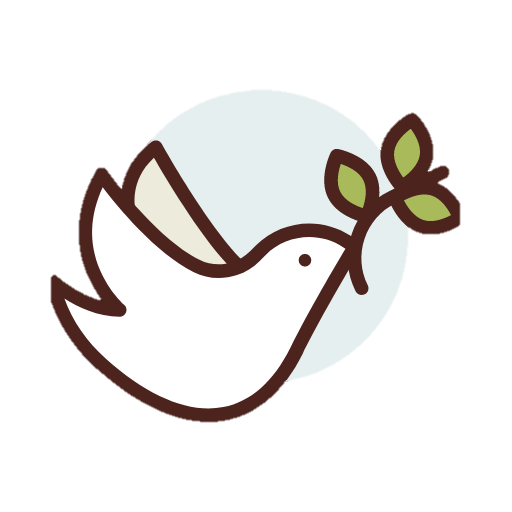 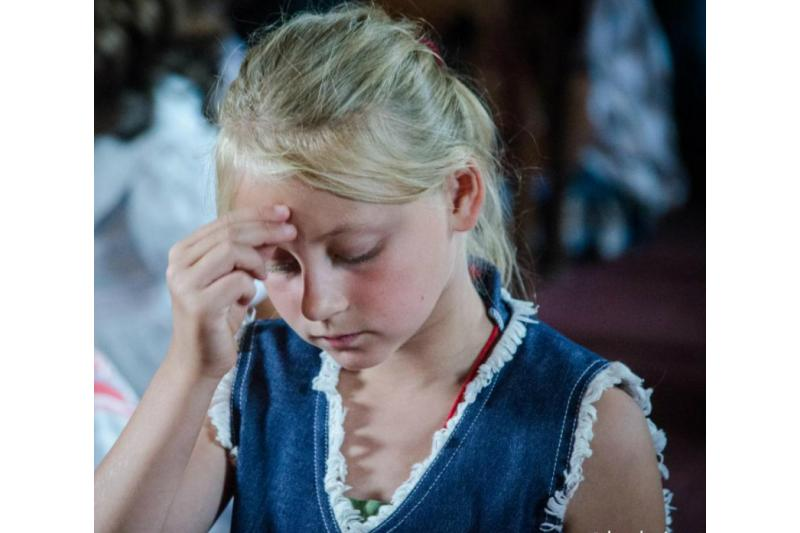 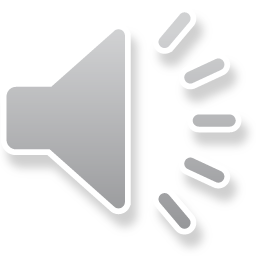 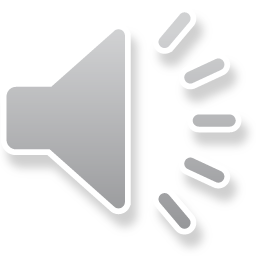 2
1
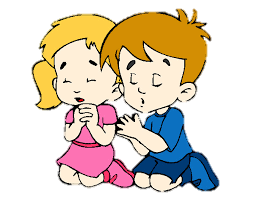 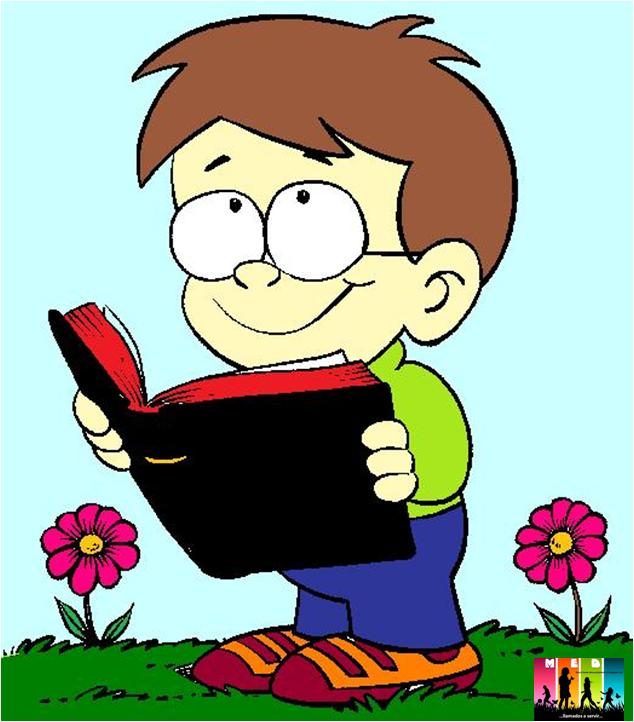 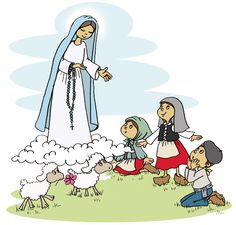 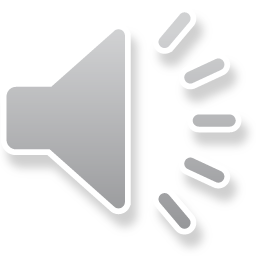 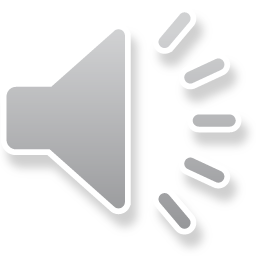 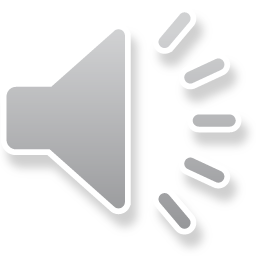 4
5
3
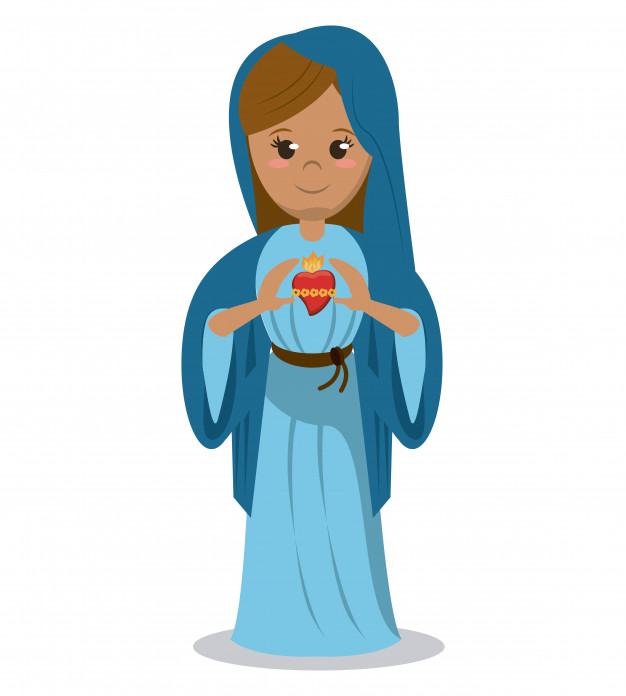 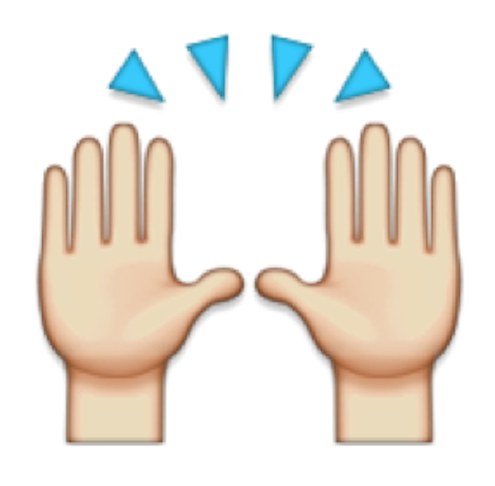 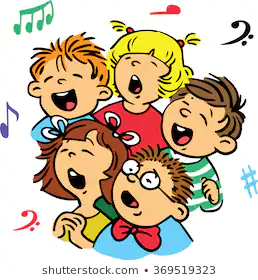 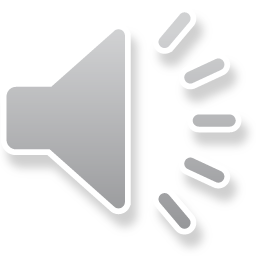 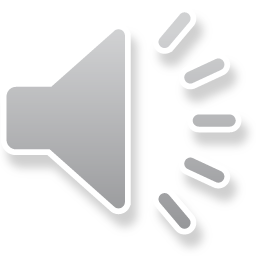 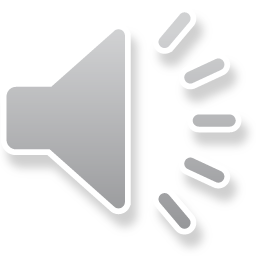 8
6
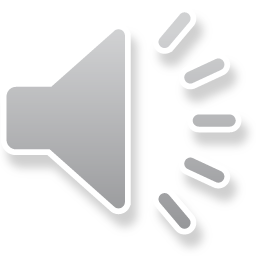 7
Amigos de Jesús y María El Salvador/ FLORIDA CENTER FOR PEACE MIAMI
3. Para los más grandes
Nota:  estos audios son para niños de 0 hasta 100 años de edad!!!
“Tú eres … quien me ha tejido en el seno de mi madre. Reconozco ante ti el prodigio, el ser maravilloso que soy”
SALMO 138 (139)
Amigos de Jesús y María El Salvador/ FLORIDA CENTER FOR PEACE MIAMI
SI QUIERES SABER ALGO MÁS DE SAN JUAN BOSCO…
https://youtu.be/DD0JyIiYzBA
https://youtu.be/5mGEpRmaodw
Amigos de Jesús y María El Salvador/ FLORIDA CENTER FOR PEACE MIAMI